МІНІСТЕРСТВО ОСВІТИ І НАУКИ УКРАЇНИ ДЕРЖАВНИЙ УНІВЕРСИТЕТ «ЖИТОМИРСЬКА ПОЛІТЕХНІКА»
НАВЧАЛЬНА ПРАКТИКА 
ЕК-8
Лекція-тренінг 16.06.2025 р. 11.00
ТЕМА: Побудова бізнес-моделі CANVAS (Business Model Canvas) та визначення ризиків реалізації майбутнього бізнесу

1. Побудова бізнес-моделі CANVAS (Business Model Canvas)
2. Обґрунтування ризиків реалізації підприємницької ідеї
ЛЕКТОР:  к.е.н., доц. Мельник Т. Ю.
Житомир-2025
ТЕМА 3 ТРЕНІНГУ: ПОБУДОВА БІЗНЕС-МОДЕЛІ CANVAS (BUSINESS MODEL CANVAS)
Бізнес-модель Canvas – це чудовий інструмент, який дозволяє зробити опис бізнесу на одній сторінці та виявити слабкі місця або точки росту. 
Інструментом візуалізації логіки побудови бізнес-моделі є так звана «канва» (шаблон) бізнес-моделі (рис. 1).
Рис. 1. «CANVA» (шаблон) бізнес-моделі
ТЕМА 3 ТРЕНІНГУ: ПОБУДОВА БІЗНЕС-МОДЕЛІ CANVAS (BUSINESS MODEL CANVAS)
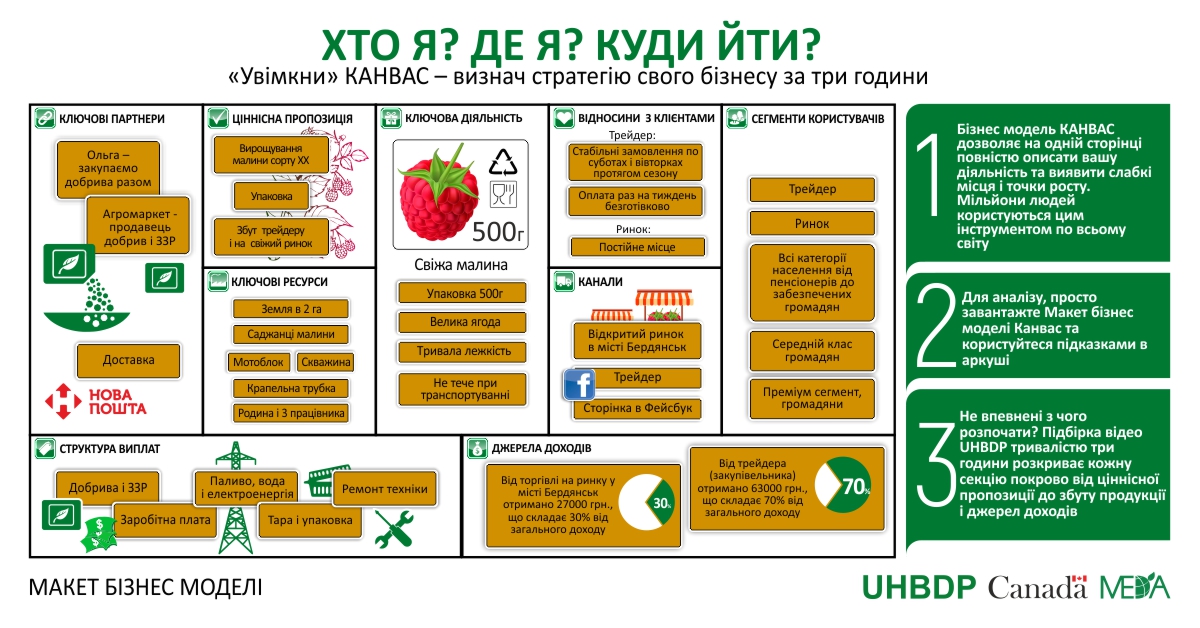 ОБҐРУНТУВАННЯ РИЗИКІВ РЕАЛІЗАЦІЇ ПІДПРИЄМНИЦЬКОЇ ІДЕЇ
В умовах ринкової економіки ризик є невід’ємним елементом підприємницької діяльності. Тому ризик має бути врахованим при розробці бізнес-плану під час організації підприємницької діяльності. Підприємство, яке вміє своєчасно та обґрунтовано ризикувати часто стає винагородженим за ризик. Характерними особливостями ризику є невизначеність та неочікуваність.
Ризик – це існування можливості невдачі, небезпеки, потенційної загрози виникнення різного роду втрат (фінансових ресурсів, майна, результату (доходів) нижче очікуваного рівня ін.).
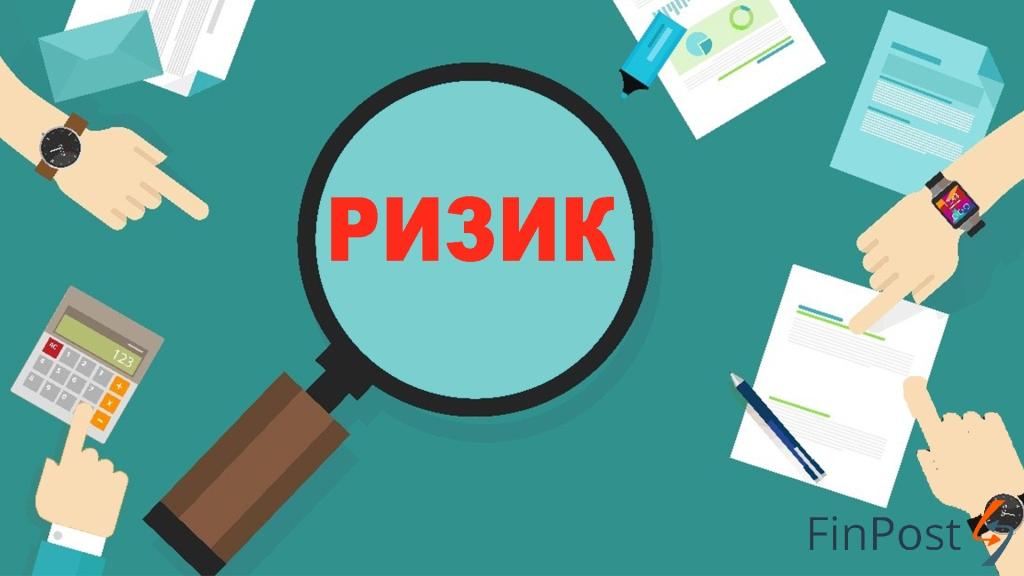 Основне завдання розділу «Оцінювання ризиків» полягає у виявленні труднощів, у яких може опинитись підприємницький проект і які загрожують його належній реалізації, а також розробці системи заходів з їх ліквідації або мінімізації.
Частіше всього суб’єкт підприємницької діяльності може зустрітись із ризиками, пов’язаними з:
- несприятливими тенденціями в розвитку галузі, в якій воно функціонує; 
- певними діями конкурентів (наприклад, можливими зниженням ціни на аналогічні продукти або послуги); 
- циклічністю обсягів продаж; 
- недостатньою компетентністю персоналу різних сфер діяльності: маркетингової, виробничої, фінансової тощо;
- перевищенням виробничих витрат над запланованими; 
- труднощами при отримані сировини, матеріалів, комплектуючих; 
- труднощами в отриманні кредитів; 
- циклічністю руху грошових коштів і т. ін.
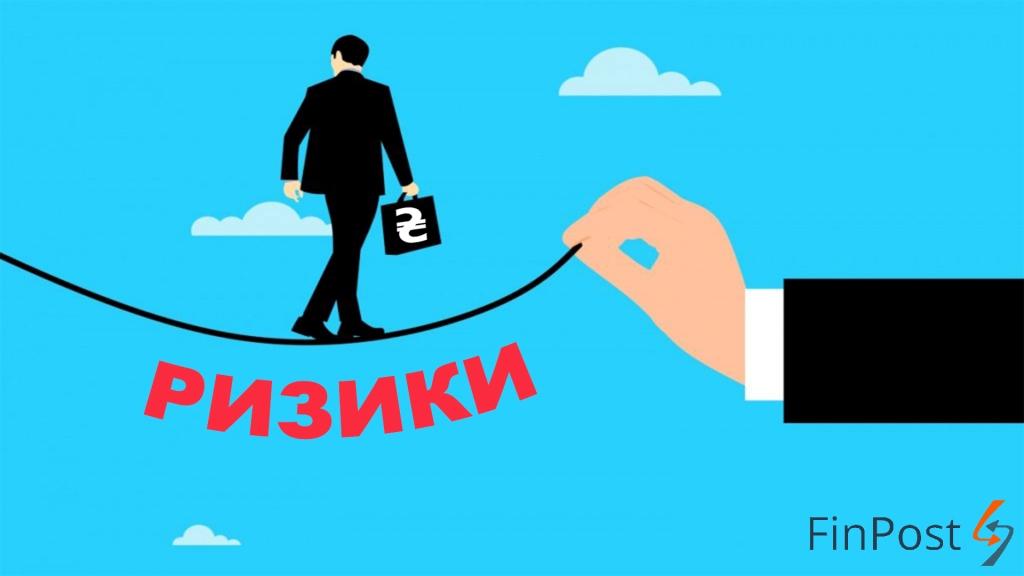 До чистих відносять природні, екологічні, політичні, транспортні та комерційні ризики (майнові, виробничі, торгові), які можуть призвести до від’ємних чи нульових господарських результатів.
Спекулятивні ризики – ризики, пов’язані з купівельною спроможністю грошей (інфляційні, валютні, дефіцитні) і капіталовкладеннями (процентні, кредитні, втрачена вигода, біржові, спекулятивні, банкрутство).
Класифікація ризиків
Всі ризики, з якими може зіштовхнутися суб’єкт господарювання під час реалізації підприємницького проекту поділяють на дві групи
Внутрішні (ендогенні) ризики – це ризики, які можуть контролюватися підприємцем
Зовнішні (екзогенні) ризики – це ризики, які менеджери підприємства не можуть контролювати безпосередньо, але вони суттєво впливають на кінцеві результати діяльності підприємства
Виробничий ризик пов’язаний з виробництвом і реалізацією продукції (робіт, послуг), здійсненням будь-яких аспектів та складових виробничої діяльності.
На ризик втрати майна (ресурсний ризик) підприємства впливають стихійні лиха, аварійні ситуації, а також крадіжка майна як працівниками підприємства, так і сторонніми особами.
Під господарським ризиком розуміють загрозу, небезпеку виникнення збитків у будь-яких видах діяльності, пов'язаних з виробництвом продукції, товарів, послуг та їх реалізацією, товарно-грошовими та фінансовими операціями, комерційною діяльністю, здійсненням соціально-економічних та науково-технічних програм.
Причиною інвестиційно-інноваційного ризику може бути знецінення інвестиційно-фінансового портфеля, який складається з власних та цінних паперів, які придбаваються підприємством, а також витратами на інноваційні розробки, які визнаються неперспективними чи не забезпечують належного позитивного економічного ефекту
Класифікація ризиків
Фінансовий ризик – це велика сукупність взаємопов’язаних ризиків невиконання фінансових зобов’язань протилежною стороною та ризиків зміни кон’юнктури фінансових ризиків (зовнішня складова). Фінансові ризики, що беруть на себе банки та їх клієнти, тісно пов’язані між собою. Під ці ризики підпадають як інвестори, так і кредитори й дебітори.
імовірність втрат однієї зі сторін – укладачів контракту про придбання фінансового інструмента внаслідок невиконання зобов’язань іншою стороною. Кредитний ризик як ризик неповернення боргу виникає в результаті:
неможливості позичальника створити у майбутньому адекватний грошовий потік;
невпевненість в реалізації в майбутньому за необхідною ціною застави під кредит;
погіршення іміджу (репутації) у зв’язку з непередбаченими несприятливими змінами у діловому світі;
кредитний ризик
виникає у зв’язку з невизначеністю майбутнього руху ресурсів національної валюти за відношенням до закордонних валют.
валютний ризик
портфельний ризик
ризик невідповідності у майбутньому інвестиційному проекту кредитному портфелю, портфелю інвестиційної діяльності.
Управління ризиками.
Управління ризиком – це процес реагування на події та зміни ризиків у процесі виконання будь-якого проекту.
При цьому важливим є здійснення моніторингу ризиків, який включає контроль ризиків протягом всього життєвого циклу бізнес-проекту. Якісний моніторинг ризиків забезпечує управління інформацією, яка допомагає ухвалювати ефективні рішення до настання ризикових подій.
Втрати пов’язані з ризиком, можуть бути: 
- матеріальними (додаткові витрати сировини, матеріалів, палива, обладнання та іншого майна), 
- фінансовими (штрафи, пені, неустойки, неповернення дебіторської заборгованості, зменшення реалізації внаслідок зменшення цін та ін.), 
- трудовими (непередбачені простої, виплати за простої та ін.), 
- втратами часу та ін.
Найбільш розповсюдженими методами зниження ризику є:  
  розподіл ризику між учасниками проекту;
  страхування;
  резервування коштів на покриття непередбачених витрат;
  нейтралізація часткових ризиків;
  зниження ризику в плані фінансування.
Таблиця 
Приклад ризиків підприємницької діяльності та заходів щодо управління ними
ВИМОГИ ДО ОФОРМЛЕННЯ ЗВІТУ З НАВЧАЛЬНОЇ ПРАКТИКИ)
Звіт з начальної практики оформлюється в текстовому редакторі Word, шрифт Times New Roman, розмір шрифту – 14, міжрядковий інтервал – 1,5, поля: зліва – 25 мм, справа 15 мм, зверху – 20 мм, знизу – 20 мм! Вирівнювання тексту – по ширині!
Текст, що наводиться в таблицях та рисунках звіту, оформлюється шрифтом Times New Roman 12 з міжрядковим інтервалом 1,0, без відступу.
Звіт складається із:
титульного аркуша (приклад оформлення див. в методичних рекомендаціях  Додаток Г), 
змісту (приклад оформлення див. в методичних рекомендаціях  Додаток Д), 
основної частини, 
висновків, 
списку використаної літератури (список рекомендованої літератури та інтернет-ресурсів наведено в методичних рекомендація, обираєте ті джерела, які Ви фактично використовували + наводите власні джерела за необхідності). 
Обсяг звіту складає 20-25 сторінок. Сторінки мають бути пронумеровані – знизу справа кожної сторінки.
Дякую за увагу!
Гарного Вам дня!